Modern agricultural tools
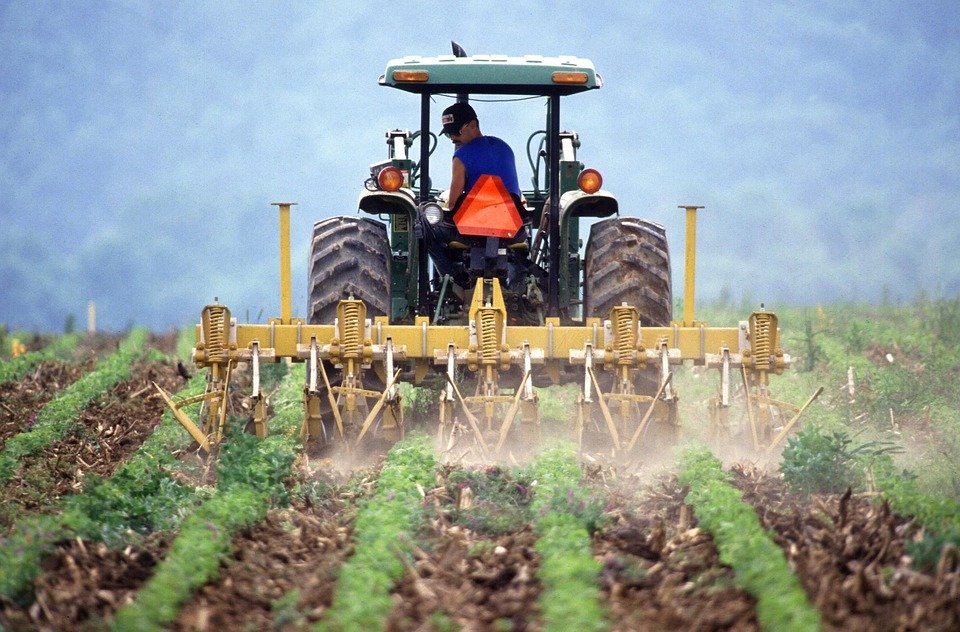 [Speaker Notes: Notes for Teacher - < Information for further reference or explanation >

Suggestions: <Ideas/ Images/ Animations / Others – To make better representation of the content >
Source of Multimedia Objects (Image/audio/ Video/Animation) used in this slide - 
https://pixabay.com/photos/soil-tilling-farmer-tractor-386749/]
Walking Tractor
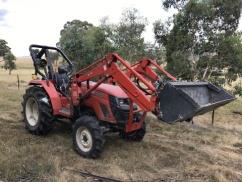 It  is an agricultural machine which has a single axle and is operated by handles.
It  has medium motor power and strength.

It is mostly used for horticultural and ornamental work.
[Speaker Notes: https://www.maxpixel.net/Field-Farmer-Rural-Equipment-Tractor-Farming-Farm-2404716]
DRAG
Drag is an agricultural equipment which has a frame made of wood, and metal teeth and the hook- like structure that attaches to a tractor.
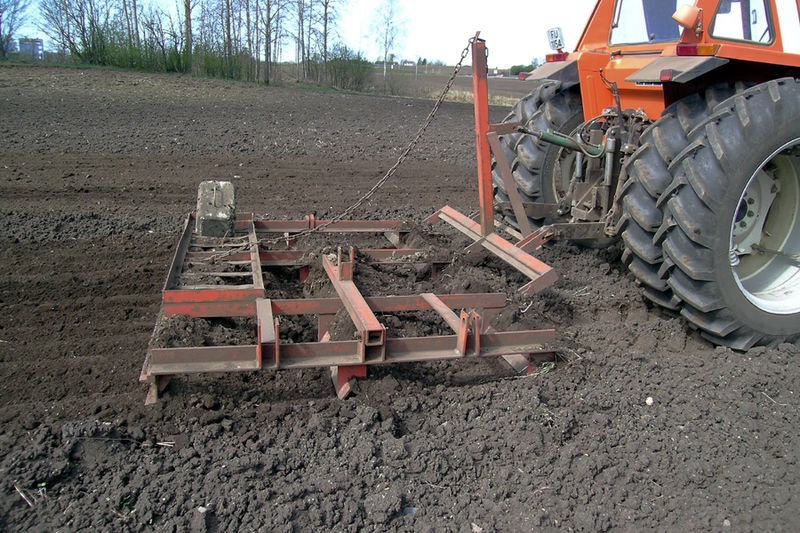 [Speaker Notes: https://commons.wikimedia.org/wiki/File:Slodd.jpg - Public domain]
Sprayer
Sprayer is a farm equipment used to spray water, insecticide, pesticide, etc. 
It is composed of a liquid tank, pressure pump, cap, mouth, tank and pressure valve, belts, hose, faucet and nozzle
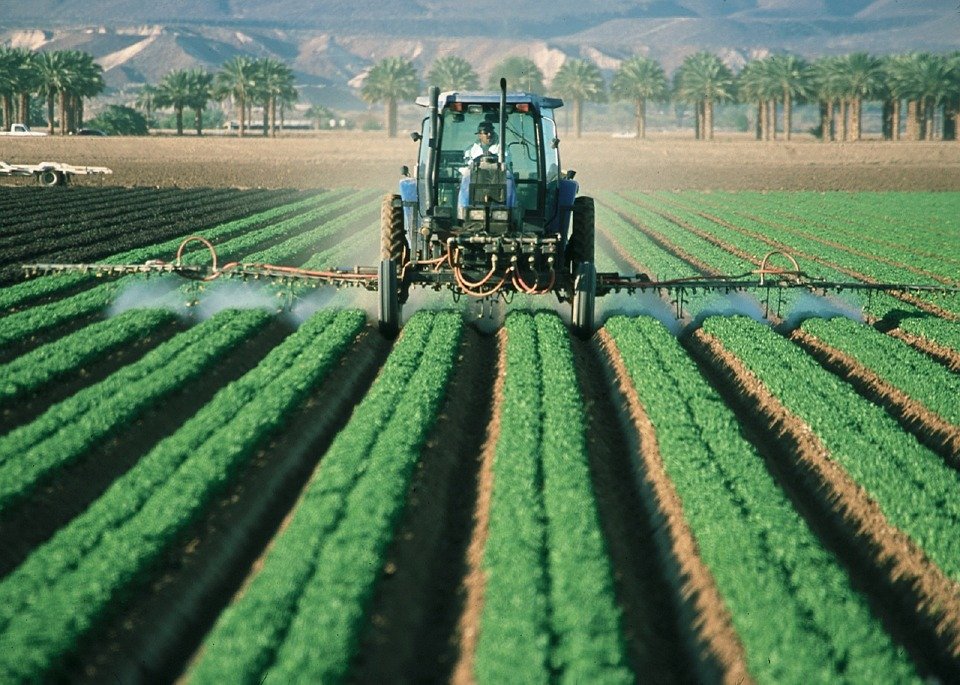 [Speaker Notes: https://pixabay.com/photos/farmer-tractor-agriculture-farm-880567/]
MM Index
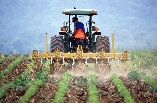 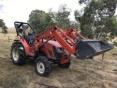 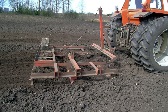 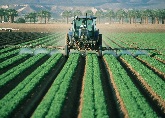